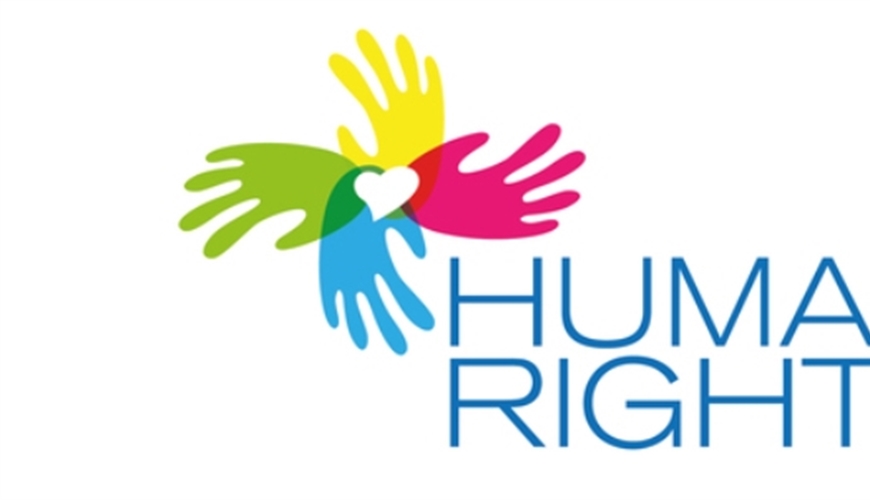 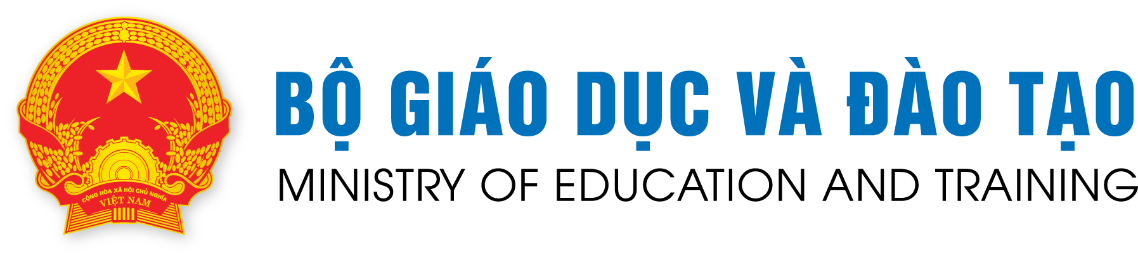 Hướng dẫn TÍCH HỢP NỘI DUNG GIÁO DỤC QUYỀN CON NGƯỜI trong Chương trình môn Tiếng Việt
CÁC HOẠT ĐỘNG ĐỌC, VIẾT, NÓI VÀ NGHE ĐỀU CÓ THỂ TÍCH HỢP GIÁO DỤC QUYỀN CON NGƯỜIMỘT CÁCH HIỆU QUẢ
HOẠT ĐỘNG ĐỌC (phân tích trên YÊU CẦU CẦN ĐẠT về đọc ở lớp 4)
HOẠT ĐỘNG ĐỌC 
(phân tích trên YÊU CẦU CẦN ĐẠT về đọc ở lớp 4)
HOẠT ĐỘNG VIẾT
(phân tích trên YÊU CẦU CẦN ĐẠT về viết ở lớp 3)
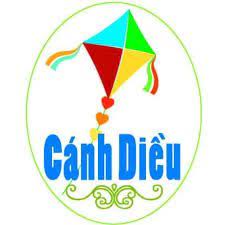 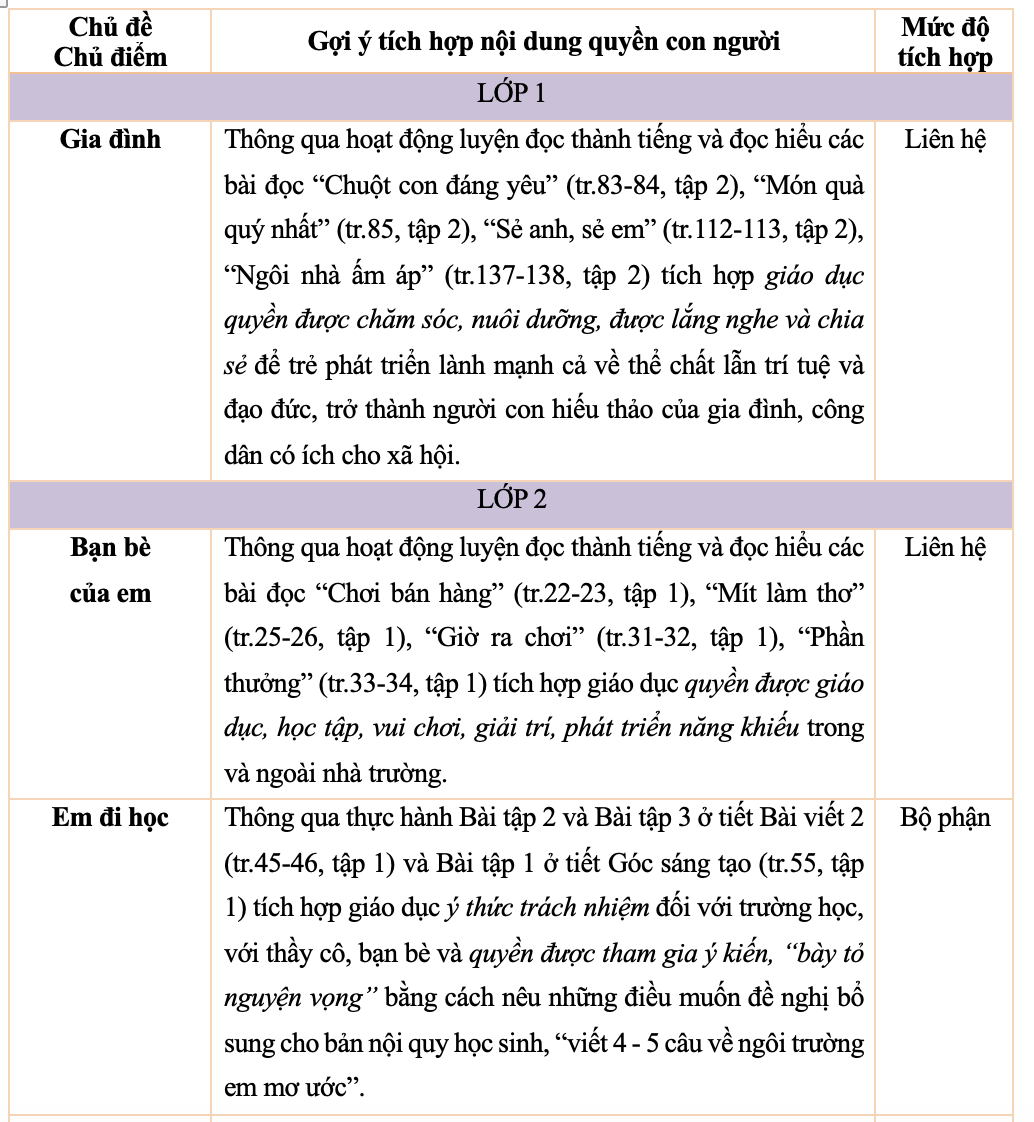 [Speaker Notes: Điểm qua 1 số cuốn sách và gợi ý tích hợp. Đầu tiên là SGK Tiếng Việt 1, 2, 3 của bộ Cánh Diều.]
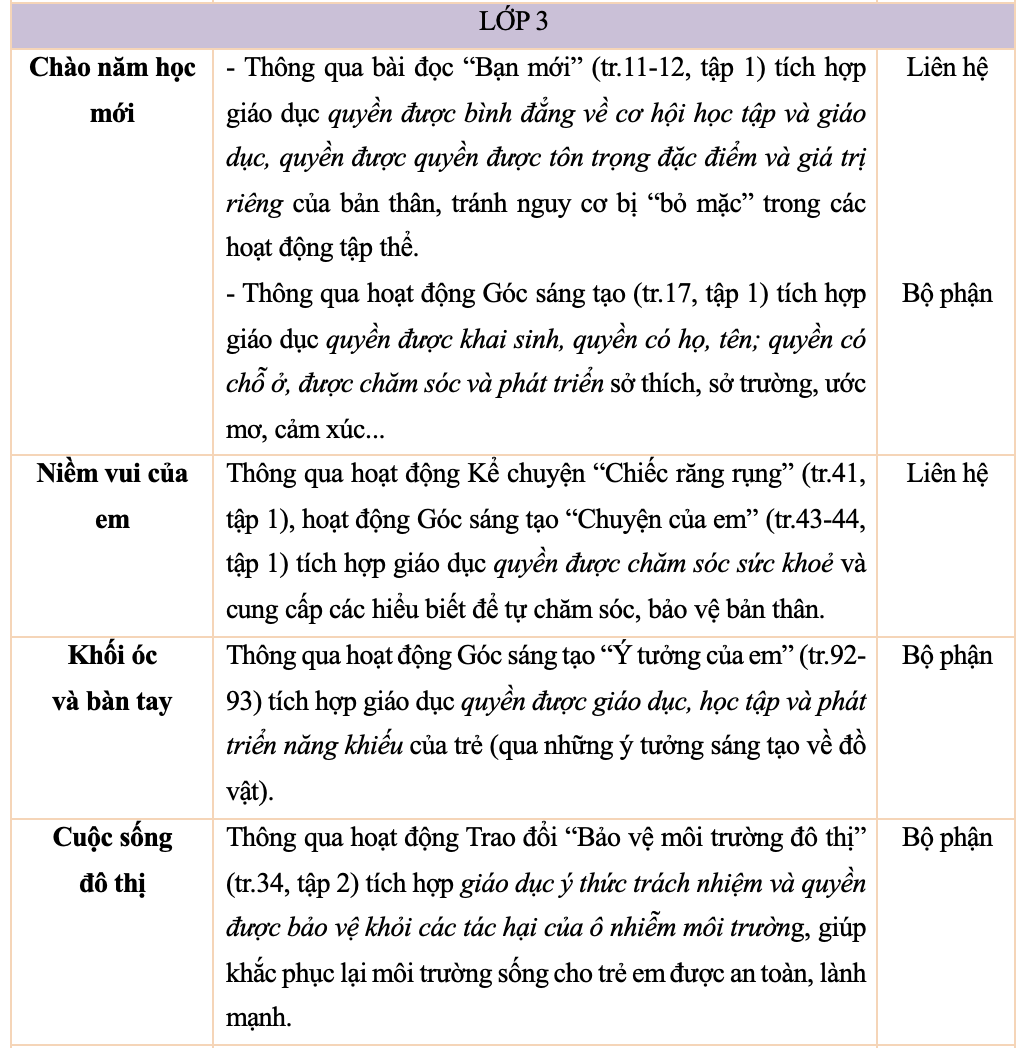 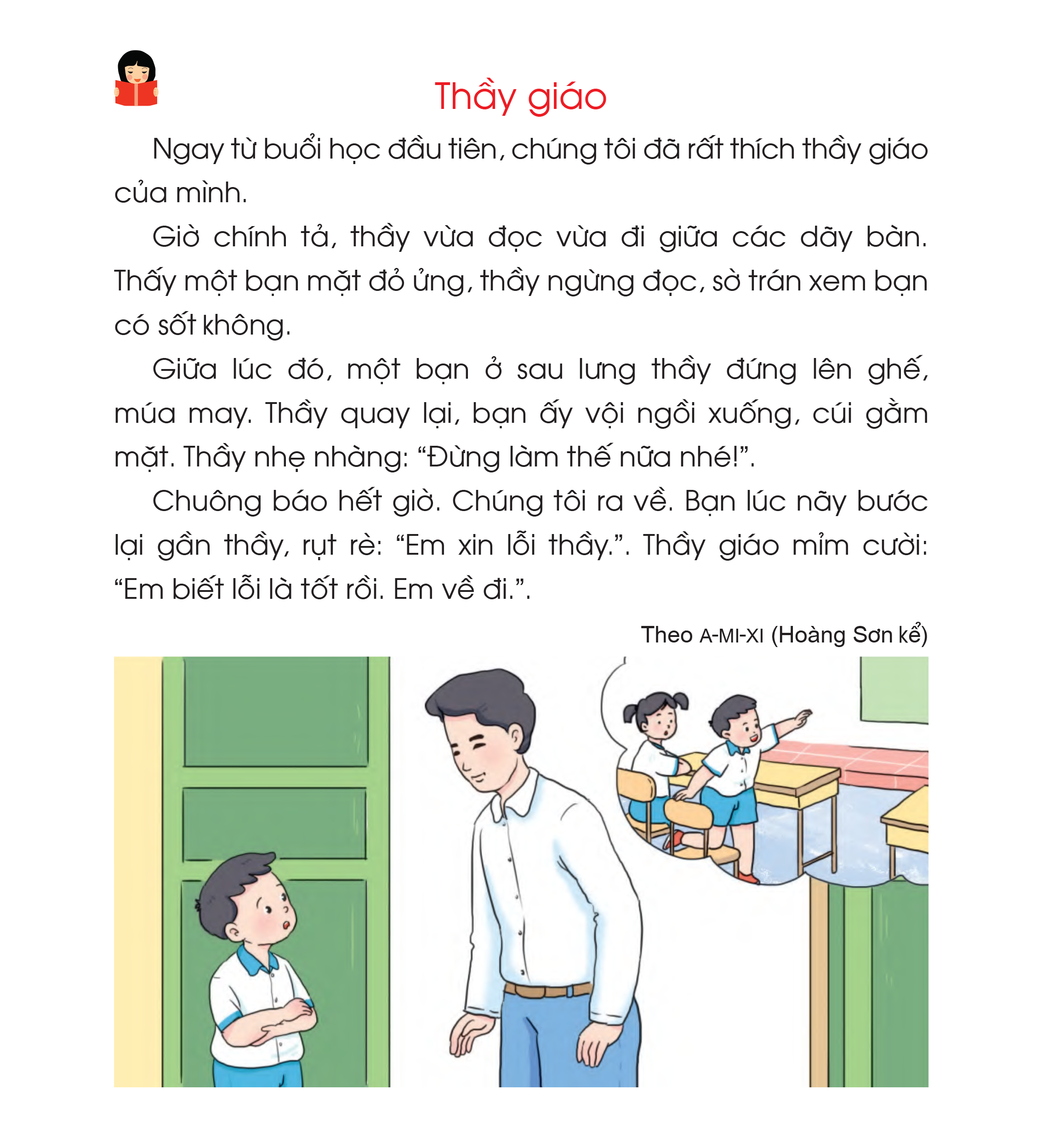 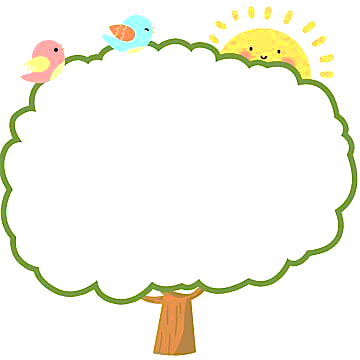 Quyền được 
chăm lo sức khoẻ
Quyền được 
yêu thương
Quyền được 
giáo dục
Bổn phận 
với người khác
[Speaker Notes: Phân tích bài đọc THẦY GIÁO (TV1, CÁNH DIỀU) để nhận diện 4 nội dung có thể CHỌN để thực hiện tích hợp]
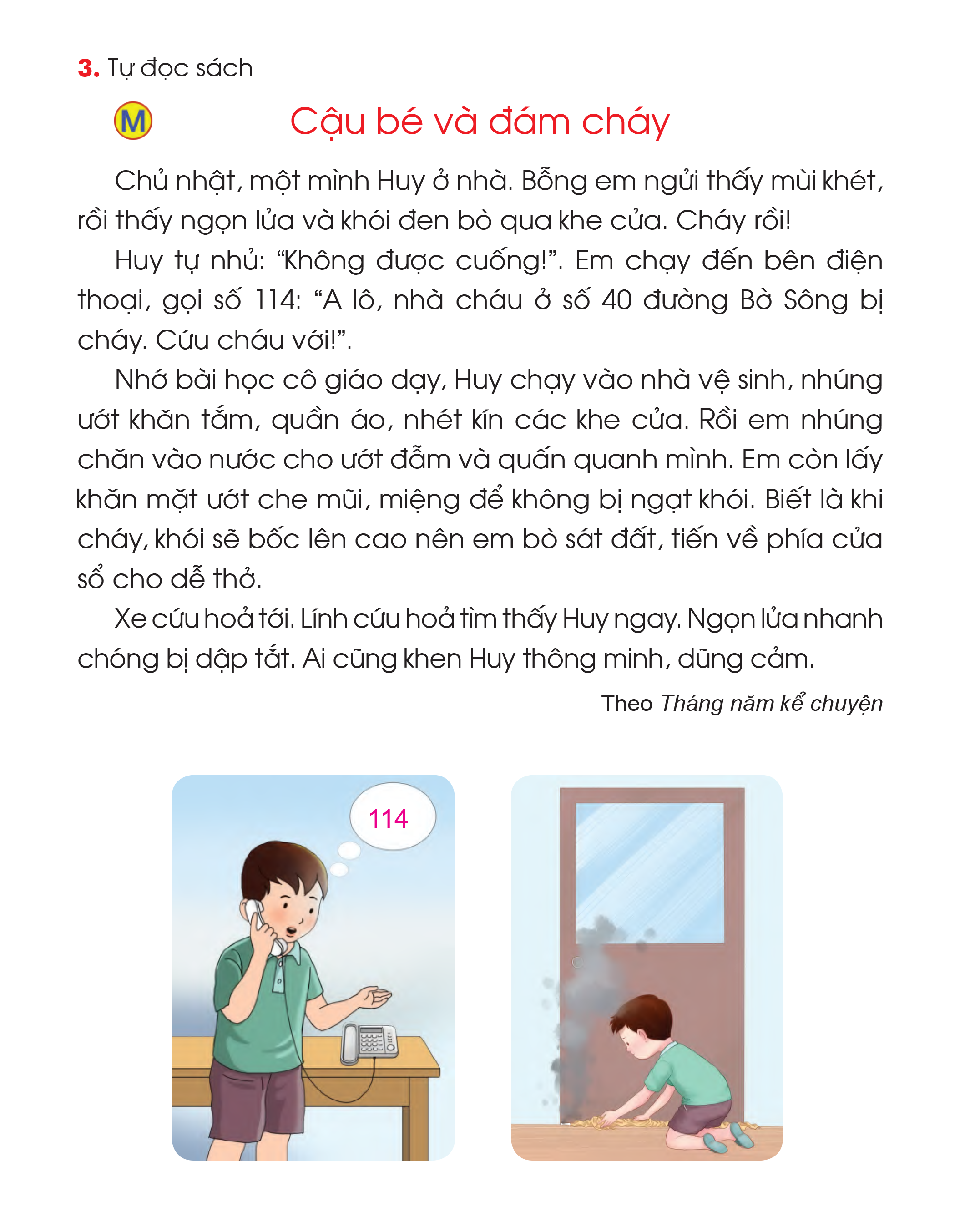 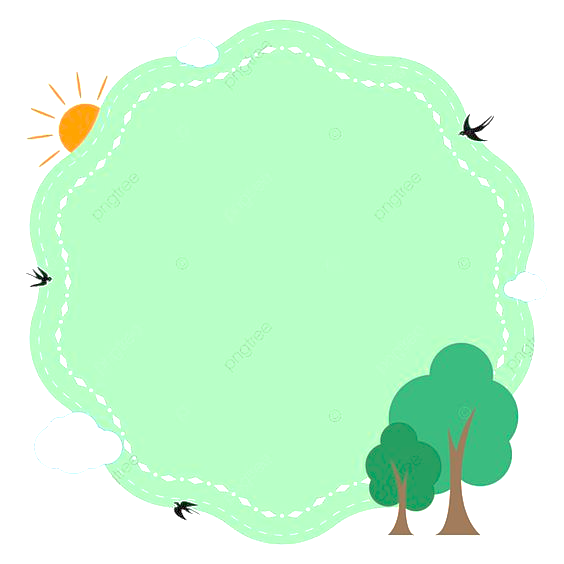 Quyền được giáo dục 
(các kĩ năng tự bảo vệ)
Quyền được bảo vệ 
khỏi các tình huống
tai nạn, thiên tai
nguy hiểm
Bổn phận
với cộng đồng
[Speaker Notes: Phân tích 1 mẫu bài ĐỌC MỞ RỘNG trong Tiếng Việt 1, Cánh Diều, đề nghị HV suy nghĩ để rút ra các nội dung có thể tích hợp. Sau đó chiếu 3 nội dung gợi ý]
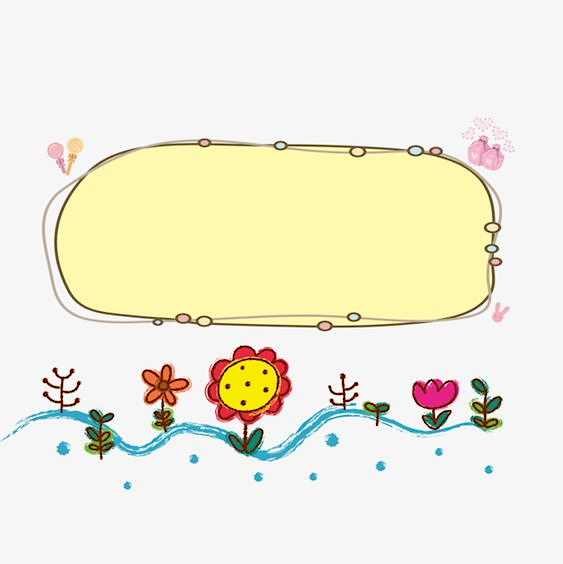 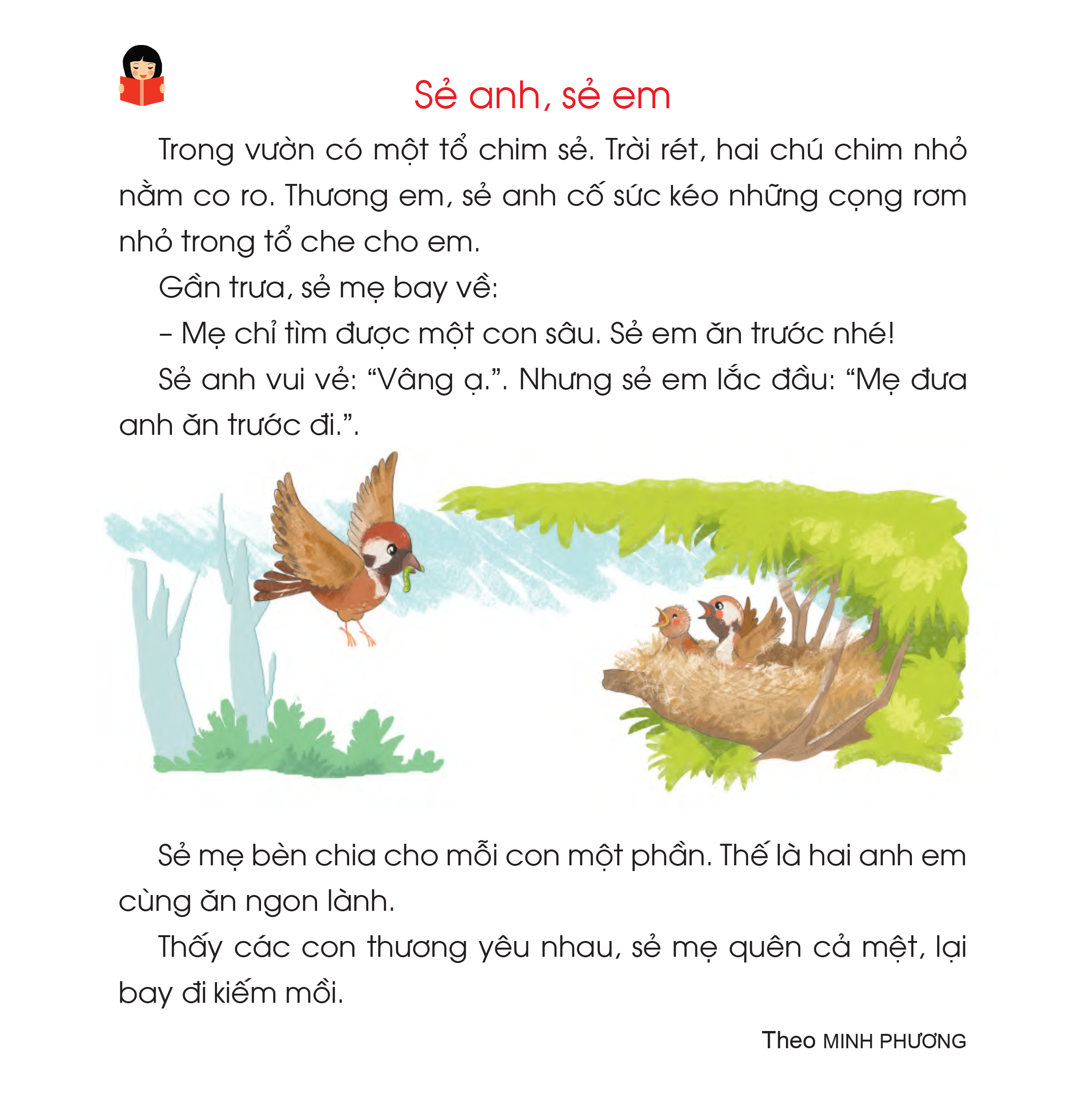 Quyền được
chăm sóc, yêu thương
Chia sẻ
trách nhiệm trong gia đình
[Speaker Notes: Tương tự, bài đọc SẺ ANH, SẺ EM (TV1, Cánh Diều) cũng mang đến 2 giá trị tích hợp Quyền con người]
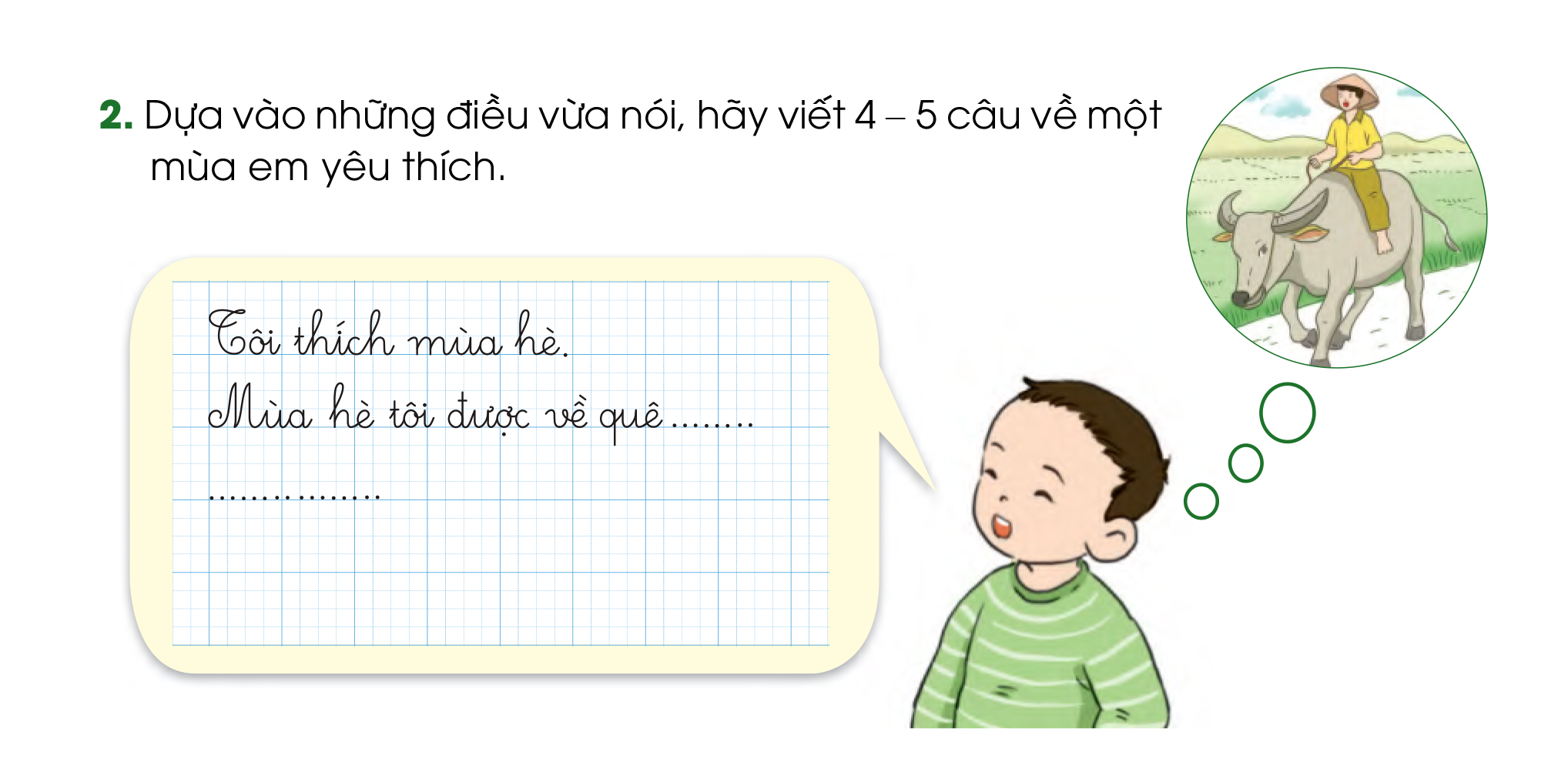 [Speaker Notes: Bài tập trong SGK Tiếng Việt 2, Cánh Diều]
KẾT LUẬN SƯ PHẠM
- HS cần được viết về mùa (điều) mà mình thật sự yêu thích
- HS có quyền nêu lí do thực sự khiến mình “thích mê tơi” mùa hè
mà không phải là bất kì lí do nào chúng ta mong muốn hay “gắn nhãn” cho.
- Sự sáng tạo (chẳng hạn thay vì viết “thích ăn kem”, gợi ý để HS
biết cách viết “thích thưởng thức những que kem mát lạnh”) 
phải được khởi phát từ sự tôn trọng suy nghĩ,
 trải nghiệm cảm xúc ở các em.
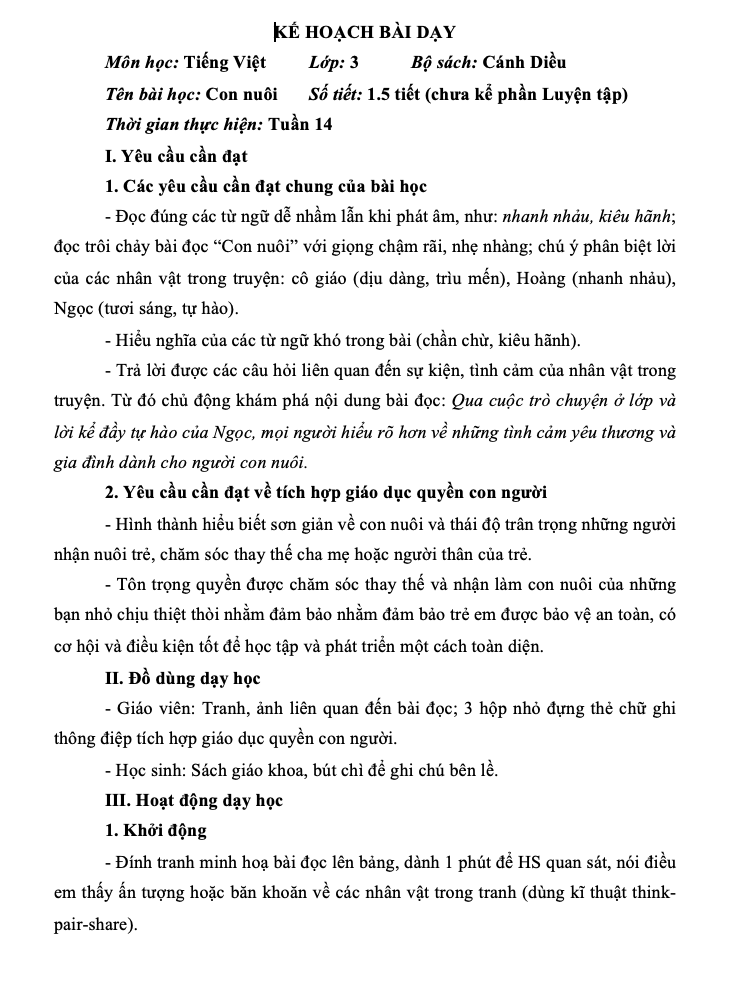 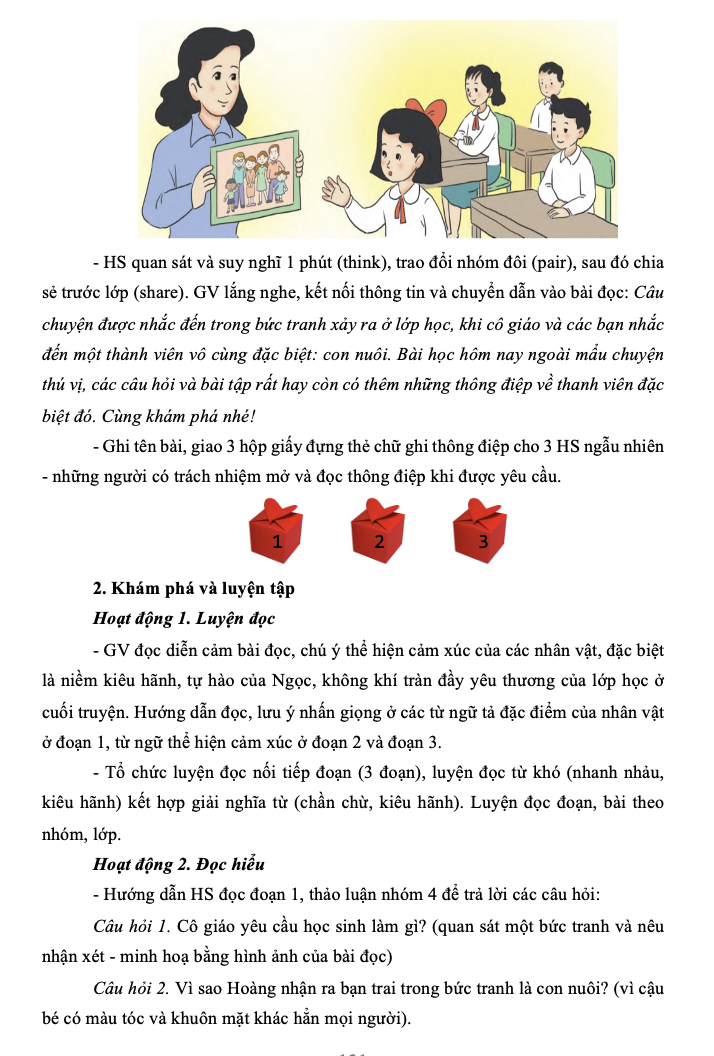 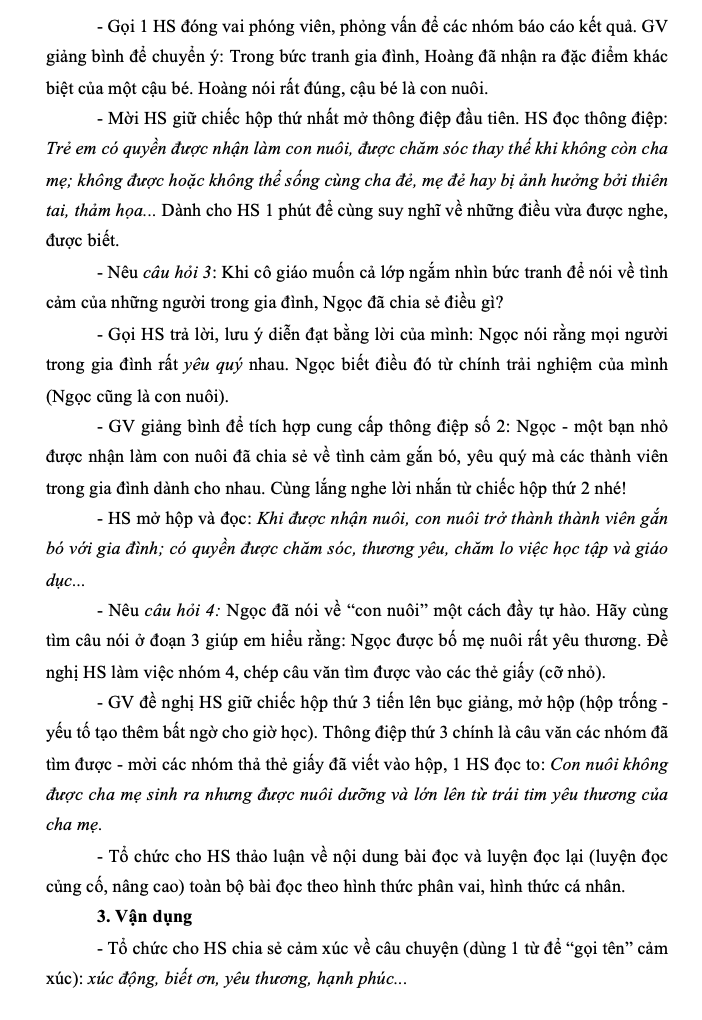 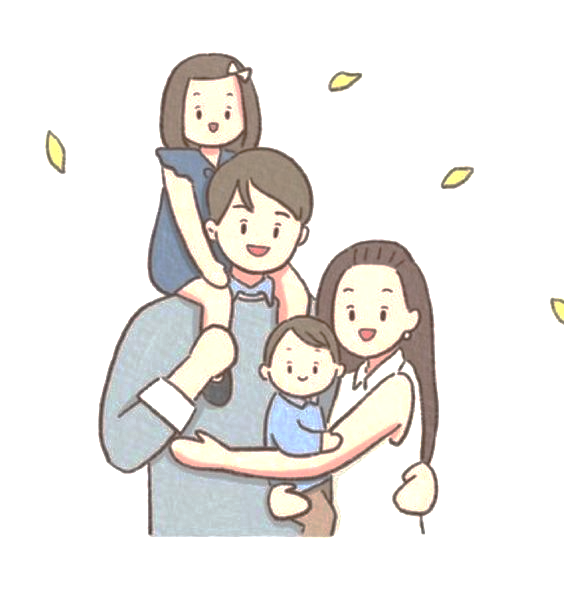 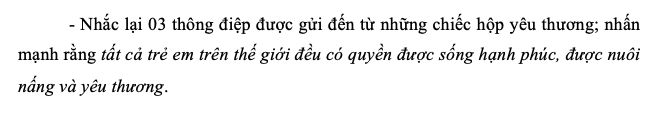 Đứa trẻ hạnh phúc dùng tuổi thơ để ôm ấp cuộc đời,
đứa trẻ bất hạnh dùng cả cuộc đời 
để chữa lành tuổi thơ.
 (Alfred Adler)
TRÂN TRỌNG CẢM ƠN!
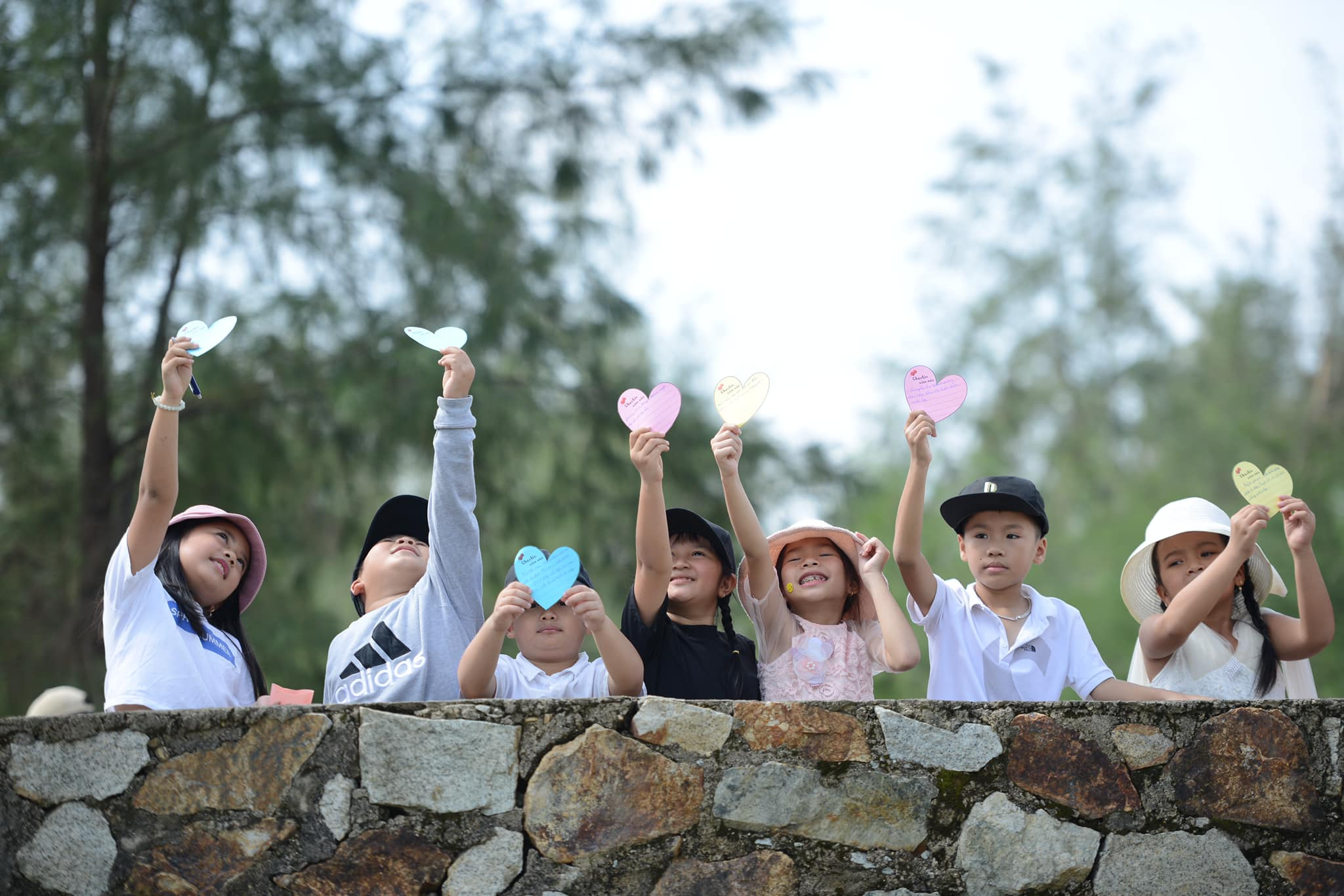 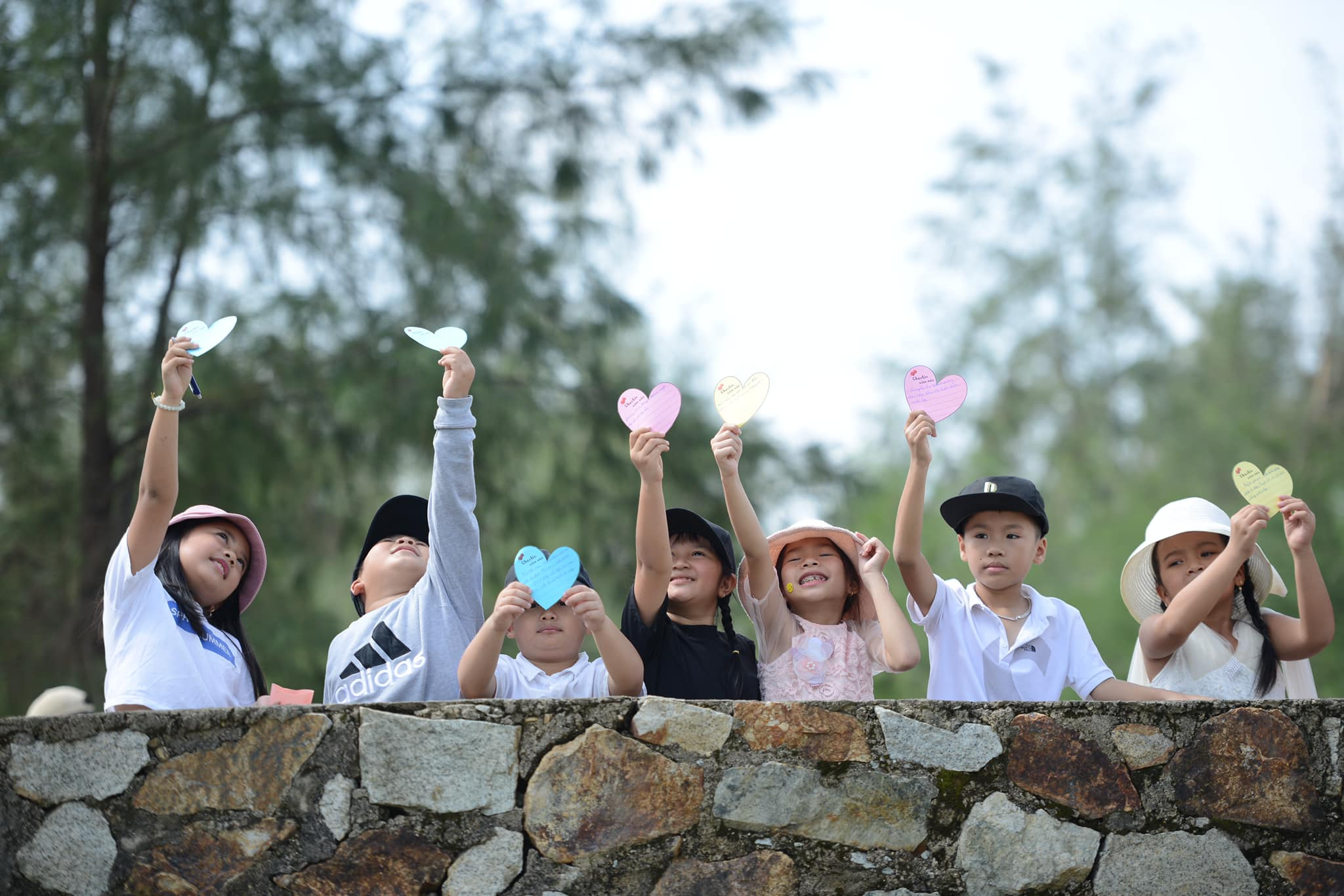 [Speaker Notes: Kết thúc buổi tập huấn bằng câu nói đã GIEO từ đầu… Tiếng Việt là môn học hàm chứa một nguồn chất liệu tuyệt vời các VB Văn học, VB thông tin để đảm bảo tích hợp giáo dục Quyền con người hiệu quả. Làm được điều này, chúng ra sẽ góp phần kiến tạo nên không gian học tậpn hạnh phúc mà trẻ em mong đợi.]